大唐庄镇中心幼儿园2024年招生简章
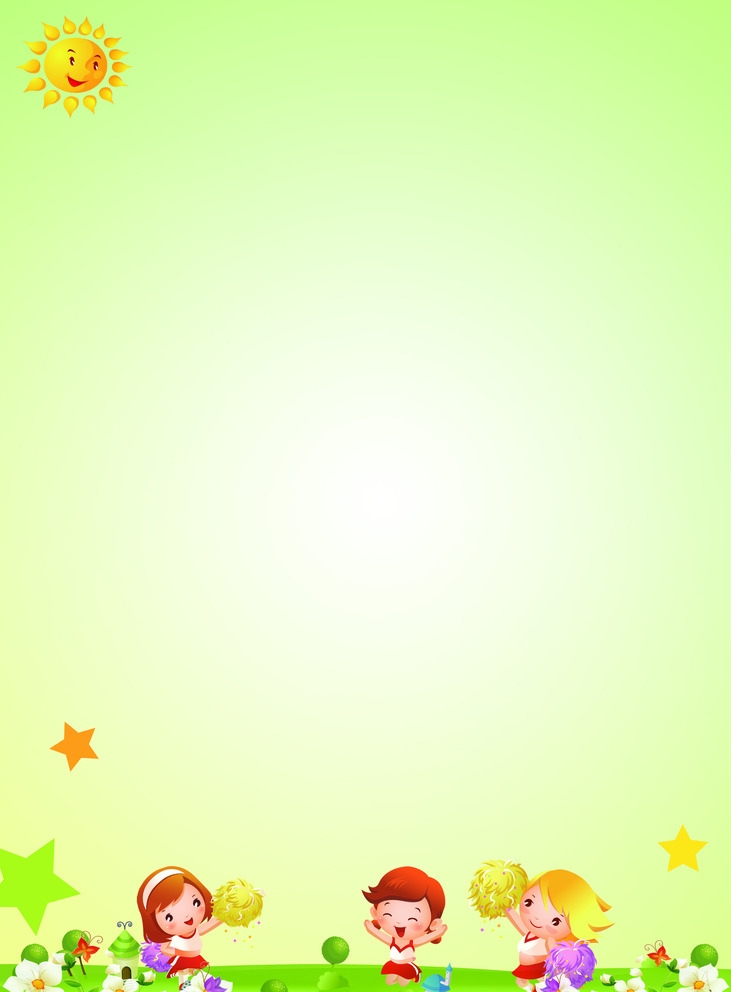 按照区教育局《2024年宝坻区幼儿园招生工作方案》精神，我园
招生工作有关事宜通知如下：
一、招生对象
    小班为2020年9月1日至2021年8月31日间出生，
    中班为2019年9月1日至2020年8月31日间出生，
    大班为2018年9月1日至2019年8月31日间出生，
身体健康，智力正常，具有基本自理能力的幼儿。
二、招生片区：大唐庄镇所辖自然村及外地务工子女
三、 收费标准：
    保教费240元每月
四、报名时间：
    2024年 5月 25日
五、需提供材料
    1.适龄儿童在报名时须提供户口簿原件（幼儿户口须与父母户口在一起）、复印件（户口本首页，父母页与幼儿本人页），父母身份证复印件、幼儿出生证、接种证。
    2.带幼儿接种证（小红本）到大唐卫生院进行查验，开具查验证明。
    3.报名时提供两个家长的联系电话，写在户口页的复印件上，家长带手机扫码进新生群，以便联系。
六、报名地点：
    大唐庄镇中心幼儿园（大唐庄镇村委会西侧，帆布厂东侧）
招生咨询电话：18322477897
       具体招生政策以区教育局通知为准。
大唐庄镇中心幼儿园    2024年5月  18   日